Arguments fallacieux
Tour de classe
Qu’est-ce qu’un argument? 
Qu’est-ce qu’un argument fallacieux
[Speaker Notes: Argument : preuve destinée à appuyer une affirmation
Argument fallacieux : un argument qui peut sembler juste, mais qui ne l’est pas]
Squeezie
Extrait
[Speaker Notes: Durée de l’extrait : 3:34 – 3:40 (les élèves doivent repérer que l’argument « on ne sait pas donc on peut tout imaginer » est mauvais
Demander aux élèves s’ils pensent que les arguments de Squeezie sont de bons arguments et pourquoi]
Appel à l’ignorance
Définition : Une déclaration est considérée vraie tant qu'elle n'a pas été démontrée fausse (ou fausse tant qu'elle n'a pas été démontrée vraie).
« On ne sait pas comment les pyramides ont été construites, donc on peut se permettre toutes les hypothèses ! » Squeezie
Exemples
Pub Oral-B
http://tobacco.stanford.edu
[Speaker Notes: Faire deviner aux élèves si c’est une vrai pub ou non (traduire le texte si besoin) et leur faire deviner de quand elle date (1947)]
www.ch.jura.com
Instagram de K. Jenner
[Speaker Notes: K. Jenner promeut un thé détox pour perdre du poids, alors qu’elle emploie des coach sportifs pour garder son poids]
Argument d’autorité (blouse blanche)
Définition : Prétendre que quelque chose est vrai parce qu'un « expert » (qualifié ou non) affirme que c'est vrai.
Utilisé dans la publicité avec des stars ou des influenceurs
« Plus de 400 éminents scientifiques et ingénieurs remettent en cause le réchauffement climatique. »
Appel à l’ancienneté - tradition
Définition : Prétendre que quelque chose est vrai car il en a toujours (apparemment) été ainsi.
« La médecine traditionnelle médiévale prônait la saignée pour se soigner, il faut donc procéder ainsi. » 
Hygiène mentale – top 5 des arguments fallacieux
[Speaker Notes: Minutage de l’extrait : 9:35 – 11:25]
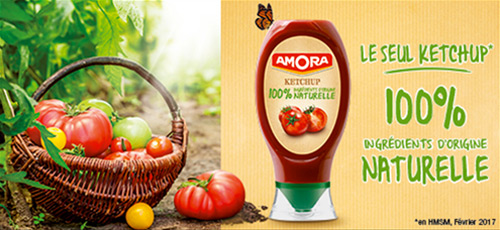 www.amora.fr
[Speaker Notes: Demander aux élèves ce que cette pub leur inspire]
Appel à la nature
Définition : Rendre votre déclaration plus vraie en la comparant avec le « bon vieux » monde naturel.
Tronche en biais – Appel à la nature
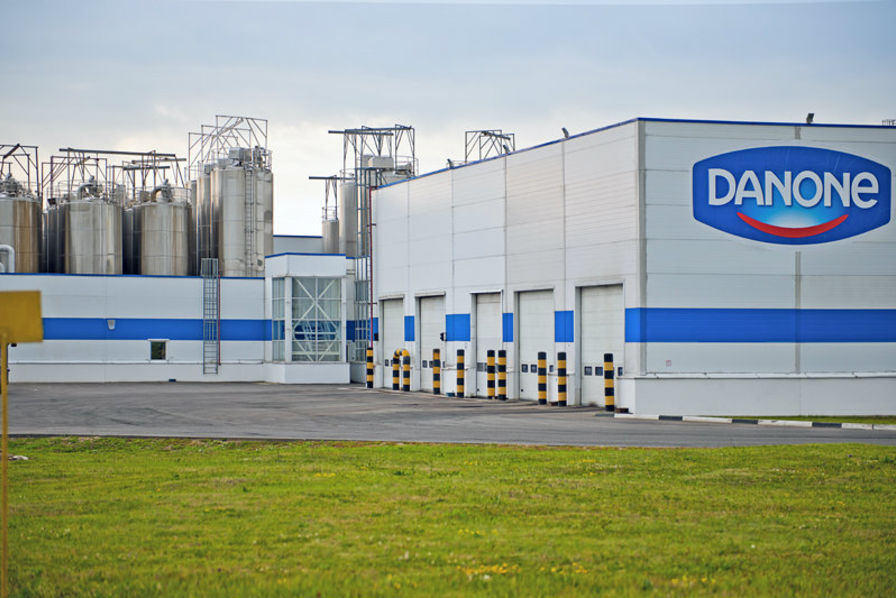 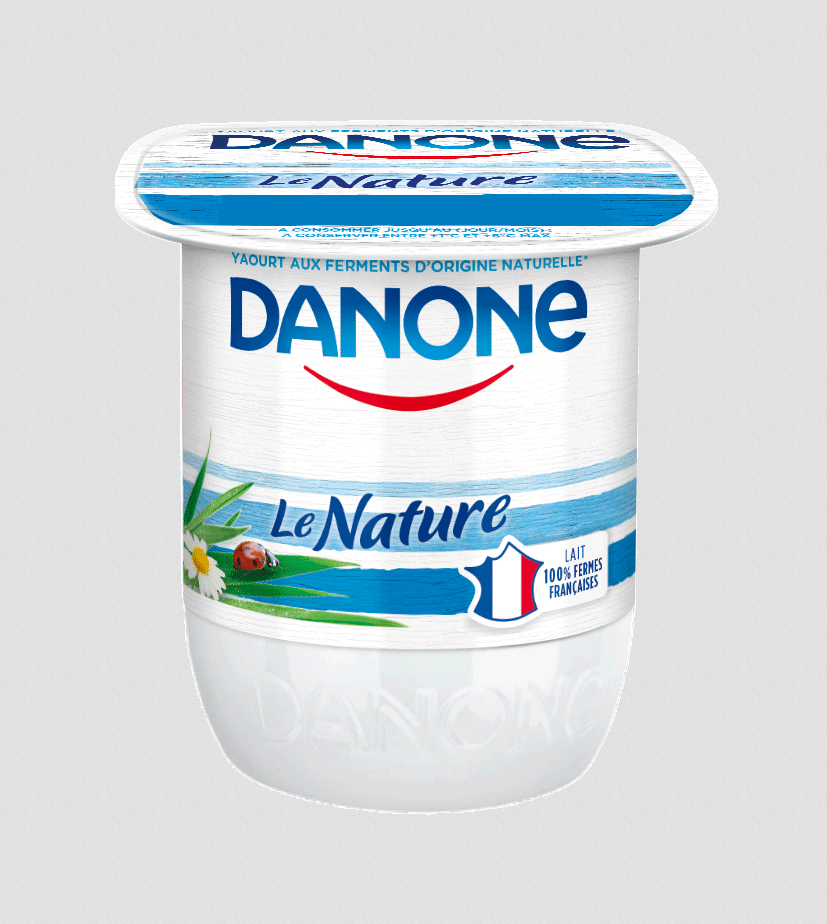 © Wikimedia / C.C
http://www.pro.danone.fr
[Speaker Notes: Minutage de l’extrait : 0:57 – 2:00]
Bonus : Le cas de l’amande amère
A prétendument des vertus pour la santé (complément en vitamine B17 « anti-cancer ») 
Est totalement naturelle 
MAIS elle contient du cyanure (un poison mortel)
33 personnes en France ont été intoxiquées au cyanure entre 2012 et 2017
20 minutes du 05.07.2019
[Speaker Notes: Faire réfléchir les élèves sur la présence de l’horoscope. Idéalement, réussir à leur faire dire que la formulation convient à n’importe qui. Le signe est masqué pour montrer à quel point c’est passe-partout.]
Biais de confirmation
Définition : Ne garder que les preuves qui vont dans le sens de son argument et ignorer celles qui le contredisent.
Astrologie
Tronche en biais – Les biais de confirmation
[Speaker Notes: Minutage de l’extrait : 1:38 – 2:44]
Bonus
Bande-annonce documentaire Kodachrome
[Speaker Notes: Kodachrome est un documentaire cherchant à prouver (biais de confirmation) que deux diapositives retrouvées dans un grenier sont des photos d’un alien, alors qu’une enquête sceptique découvrira que c’est une momie exposée dans un musée
Minutage : 7:20 – 10: 32]
Faux dilemme
Définition : Ne présenter que deux options comme étant les seules tout en masquant des alternatives.
« Nous allons devoir réduire le budget de l'éducation ou nous endetter davantage. Nous ne pouvons nous permettre de nous endetter davantage. Nous allons donc devoir réduire le budget de l'éducation. »
Outside the box – top 5 des arguments fallacieux
[Speaker Notes: Minutage de l’extrait : 5:15 – 5:25]
Pente savonneuse
Définition : Croire qu'un changement relativement mineur conduira inévitablement à une chaîne d'événements (négatifs).
« Si nous autorisons l’usage de tablettes à l’école, les élèves ne sauront plus écrire à la main ! »
Topoï 6 – La pente glissante
[Speaker Notes: Minutage : 1:24 – 1:54]
Postulat indémontrable
Définition : Faire une déclaration qui ne peut être démontrée fausse, car il n'y a aucun moyen de vérifier.
« Il a menti parce qu’il est contrôlé par un alien. »
Attaque personnelle
Définition : Ignorer l'argument en lançant une attaque hors de propos sur la personne et non sur son discours.
« Tous ceux aiment les films de super-héros sont des imbéciles. »
L’appel à l’exotisme
Définition : miser sur l’exotisme et le caractère lointain ou « primitif » d’un peuple pour valider un de leurs aspects, coutumes, médecines, etc.
Les bougies d’oreille Hopi sont utilisées traditionnellement par les Indiens Hopis 10, donc c’est bien.
Hygiène mentale – top 5 des arguments fallacieux
[Speaker Notes: Minutage de l’extrait : 5:52 – 6:47]
Arguments valables
Argument avec des preuves à l’appui (faits, études…)
Retrouver la source de la preuve
Qui en est l’auteur ?
Où a-t-elle été publié ?
Reproduction du résultat
Créez votre propre fake news
Créer sa fake news suivant les thèmes à choix en utilisant les arguments vus auparavant en imitant un post sur un réseau social (story Instagram ou Snapchat, publication sur Facebook):
Les chats
Les fleurs
Les poissons rouges
Les coussins
Les nuages
L’eau
…
[Speaker Notes: Exemples à donner en cas de manque d’inspiration des élèves : Les sœurs Kardashian refusent de signer des autographes si le temps est nuageux, c’est donc la preuve que les nuages présentent un risque (argument d’autorité)]